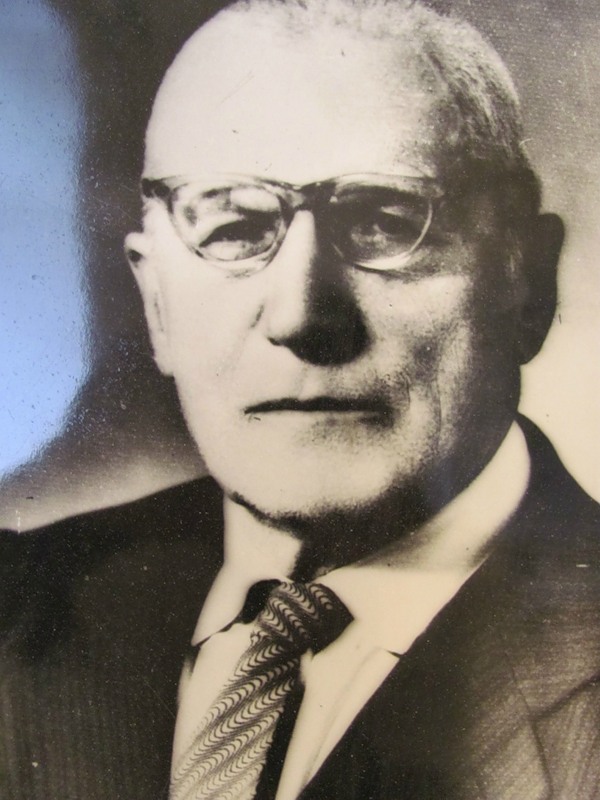 Владимир МодестовичБрадис
(1890 –1975 гг.)
Работу выполнила 
ученица 9 «Г» класса
Ваулина Оксана
Биография
Родился в семье учителей начальной школы. 
Учился в Псковской гимназии, но был исключён в 1907 году за распространение нелегальной литературы
В 1909 году он был сослан в Сибирь в Тобольскую губернию на три года под гласный надзор полиции.
Образование и карьера
В 1915 году окончил Петроградский университет на отделении математики физико-математического факультета
В 1920—1959 годах работал в Тверском институте народного образования
С 1957 года — доктор педагогических наук.
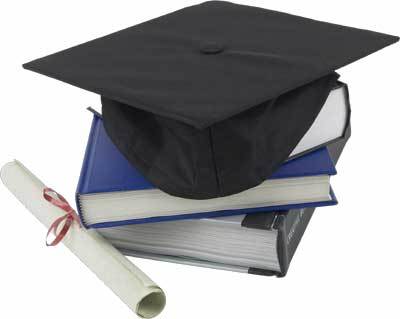 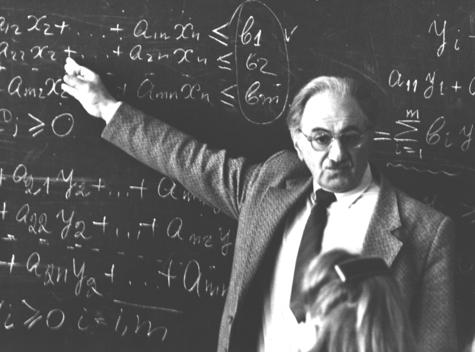 Таблицы Брадиса
В 1921 году впервые вышли его «Таблицы четырёхзначных логарифмов и натуральных тригонометрических величин», позднее издававшиеся под названием «Четырёхзначные математические таблицы»
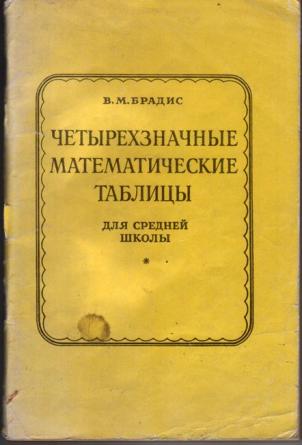 Знаменитые «Четырехзначные математические таблицы» В.М. Брадис ни в коем случае не считал главным делом своей жизни. Они стали естественным продолжением работы по обучению методам вычислений.
В процессе составления этих таблиц, часть рутинной вычислительной работы выполняли студенты Брадиса.
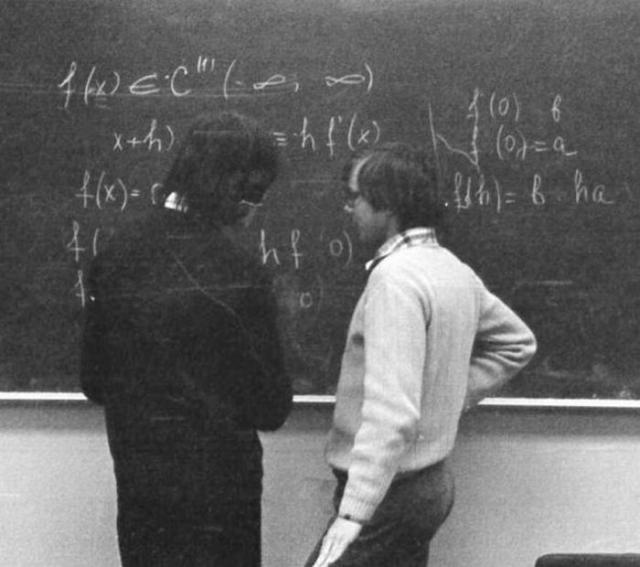 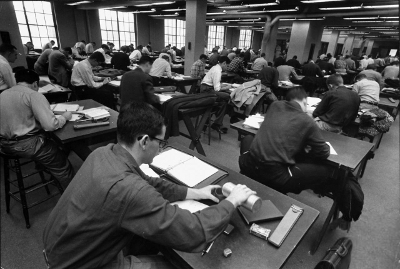 Эти таблицы стали советским бестселлером. С 1930-х годов их издавали едва ли не ежегодно в течение тридцати лет. Эту книжку читали миллионы. Школьники, студенты, инженеры – таблицы Брадиса были у всех. Часто на вопрос «А кто такой этот Брадис?» ответ был: «Ну тот, которого таблицы». Когда собственное имя прирастает к делу рук твоих, не синоним ли это всемирной славы?
СПАСИБО ЗА ВНИМАНИЕ!